The Asia Society
Global Cities Education Network Symposium
Teaching, Learning, and the Question Formulation Technique (QFT)
Denver, CO
November 06, 2017
Dan Rothstein
Co-Director
The Right Question Institute
To Access Today’s Materials:
http://rightquestion.org/educators/
seminar-resources/
Join our Educator Network for:
Templates you can use tomorrow in class
Classroom Examples
Instructional Videos
Forums and Discussions with other Educators
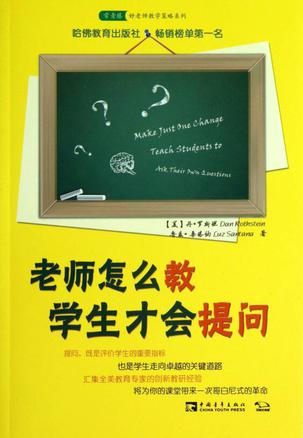 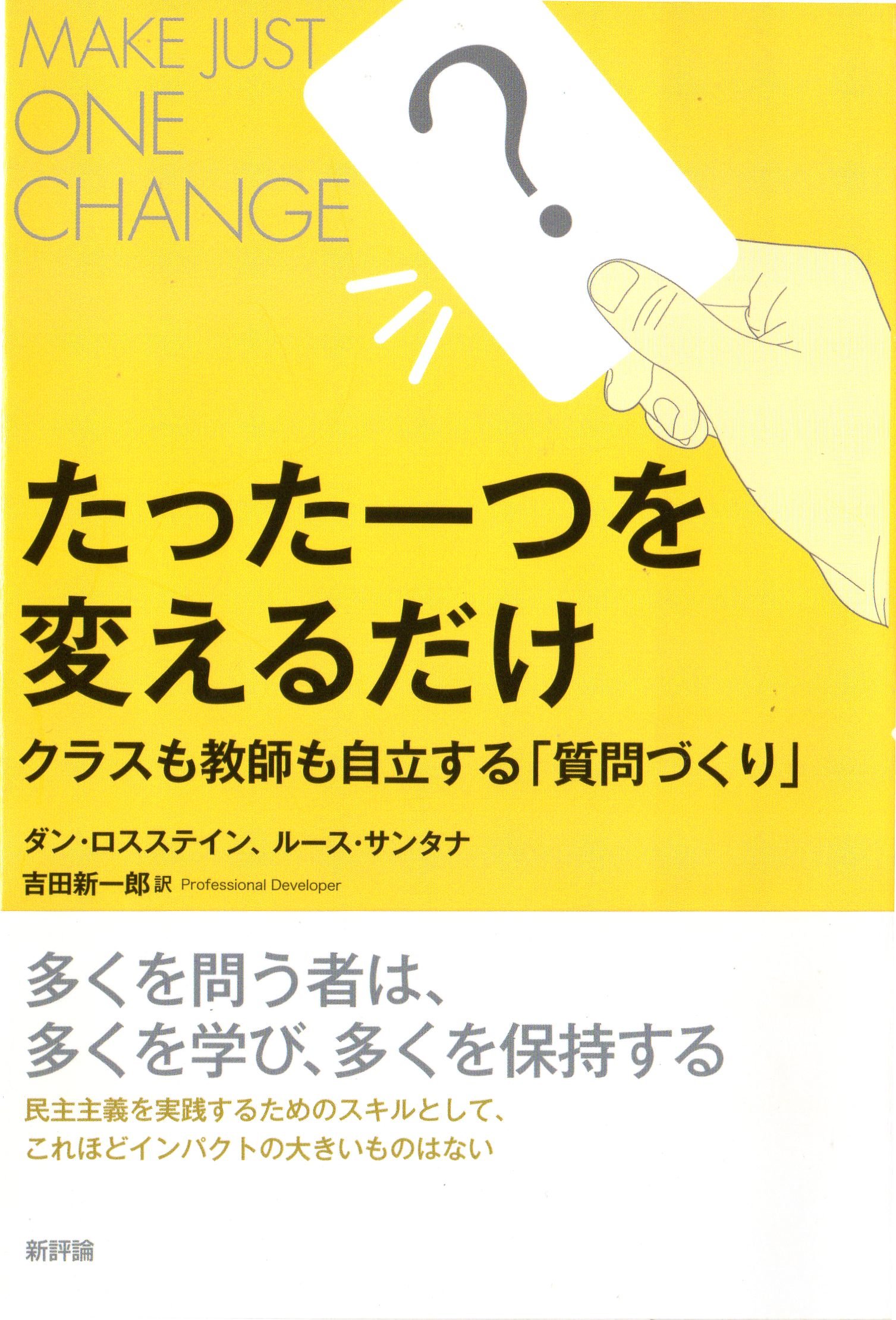 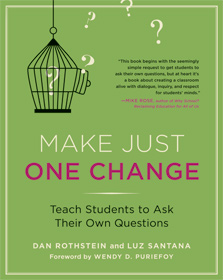 Classroom Example:High School
Teacher: Ling-Se Chesnakas, Boston, MA 
Topic: 12th Grade Humanities unit on The Brief Wondrous Life of Oscar Wao by Junot Diaz
Purpose: To help students generate questions for a Socratic Seminar at the end of the unit
The Question Formulation Technique (QFT) in Action
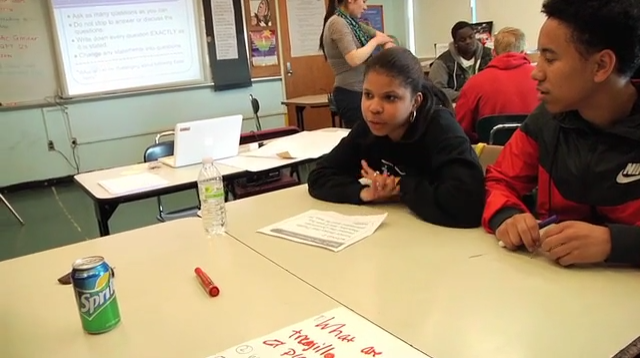 http://rightquestion.org/qft-in-action/
Classroom Example:Kindergarten
Teacher: Jennifer Shaffer, Walkersville, MD
Topic: Non-fiction literacy
Purpose: To engage students prior to reading a nonfiction text about alligators
Question Focus
Photograph by Nuwan Samaranayake, 2013
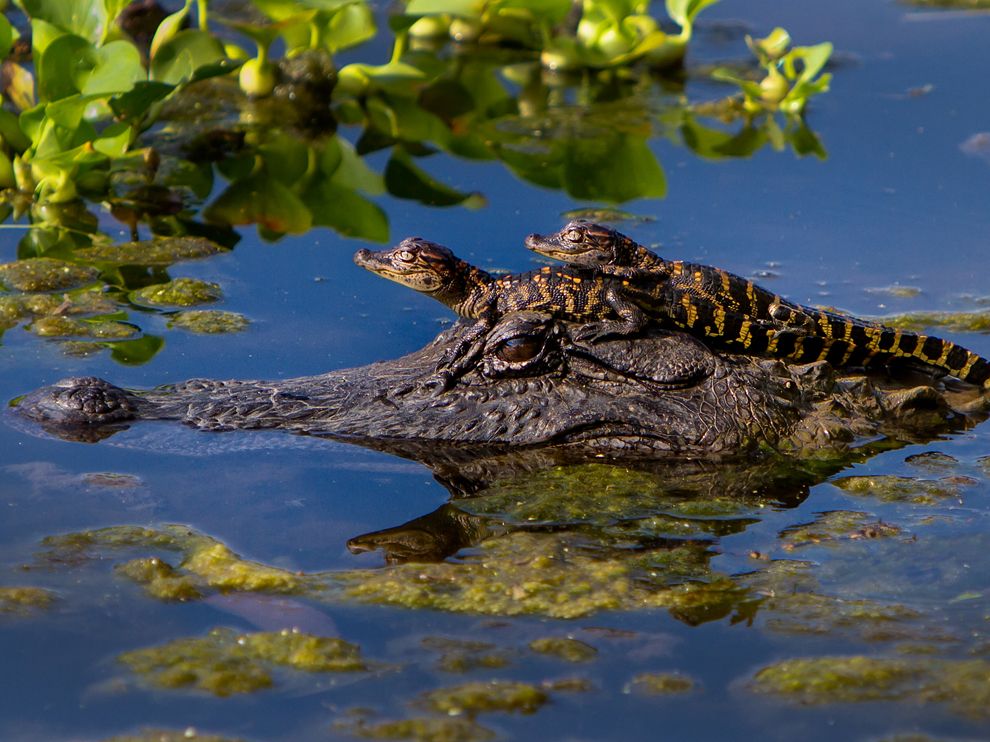 Student Questions
Is the alligator camouflaged?
Why do the babies have stripes?
Are those baby crocodiles?
Is it a mom or dad crocodile?
What is the green stuff?
Why are they in the water so low?
Where are they going?
Why are the baby alligator’s eyes white and the mom’s black?
Why are baby alligators on top of the momma alligator?
Why does momma or daddy have bumps on them?
Classroom Example:4th Grade
Teacher: Deirdre Brotherson, Hooksett, NH
Topic: Math unit on variables
Purpose: To engage students at the start of a unit on variables
Question Focus
24 =  +  + 
Student Questions
Why is the 24 first?
What do the smiley faces mean?
Why are there 3 smiley faces?
How am I suppose to figure this out?
Is the answer 12?
Can I put any number for a smiley face?
Do three faces mean something?
Do the numbers have to be the same because the smiley faces are the same?
What numbers will work here?
Does it mean 24 is a really happy number?
Can we replace each smiley face with an 8?
Do any other numbers work?
Can we do this for any number?
Does it always have to be smiley faces?
Do we always have to use three things?
Next Steps with Student Questions
Questions posted on classroom walls.
 Students cross off the questions they answer during subsequent lessons.
 Teacher returns to student questions at the end of the unit to discuss with students what they learned and what they still want to know.
Working on a Challenge by Using the Question Formulation Technique (QFT)
Producing Questions
Ask Questions
Follow the Rules
Ask as many questions as you can.
Do not stop to answer, judge, or discuss.
Write down every question exactly as it was stated.
Change any statements into questions.
Number the Questions
Question Focus:
Some students are not asking questions.
Categorizing Questions: Closed/ Open
Definitions: 
Closed-ended questions can be answered with a “yes” or  “no” or with a one-word answer.
Open-ended questions require 
  more explanation. 
Directions: Identify your questions as closed-ended or open-ended by marking them with a “C” or an “O.”
Discussion
Discussion
Improving Questions
Take one closed-ended question and change it into an open-ended question.


Take one open-ended question and change it into a closed-ended question.
Closed
Open
Closed
Open
Strategize: Prioritizing Questions
Review your list of questions 
 Choose the three questions you are most curious to explore further.
 While prioritizing, think about your Question Focus: Some students are not asking questions.
After prioritizing consider…
Why did you choose those three questions?
Where are your priority questions in the sequence of your entire list of questions?
Strategize: Next Steps
From priority questions to action plan
In order to answer your priority questions:
What do you need to know? Information 
What do you need to do? Tasks
Share
Questions you changed from open/closed
Your three priority questions and their numbers in your original sequence
Rationale for choosing priority questions
Next steps
Reflection
What did you learn?
 How did you learn it?
 What do you understand differently now about some students not asking questions?
Let’s peek inside the black box
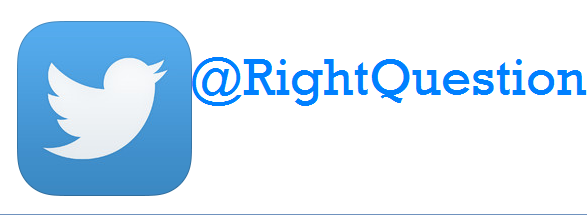 #QFTCon #QFT
“Modern science is a technique...it is a practice that allows us to learn reliable things about the world. [Science] is a technique that was waiting for people to discover it.”
	
	- Steven Weinberg, Nobel laureate in Physics
To Explain the World, 2015
The QFT, on one slide…
Question Focus
Produce Your Questions
Follow the rules
Number your questions
Improve Your Questions
Categorize questions as Closed or Open-ended
Change questions from one type to another
Prioritize Your Questions 
Share & Discuss Next Steps
Reflect
Ask as many questions as you can
Do not stop to discuss, judge or answer
Record exactly as stated
Change statements into questions
Closed-Ended:
Answered with “yes,” “no” or one word

Open-Ended: Require longer explanation
Student Reflection
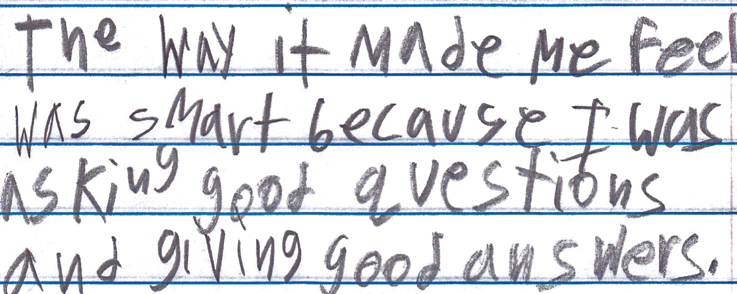 “The way it made me feel was smart because I was asking good questions and giving good answers.”
-Boston 9th grade remedial summer school student
Classroom Example:Civic class, High School (12th grade)
Teacher: Ms. Akiko Doi, Hyogo, Japan
Topic: The impact of elections on all citizens
Purpose: To encourage students to think about the value of voting
[Speaker Notes: in 2015, the government lowered the voting  age to 18 from 20.

The Voting rate under 20 was 41.5 % 
The voting rate for the election of the House of Representatives was 53.68 % second lowest after the WW2]
Question Focus
Voting benefits me.
[Speaker Notes: 選挙に行くことは自分が得をするためだ。
The reason for going to vote is my own benefit.
I go to vote because it is beneficial to myself.]
生徒の優先順位の高い質問
<Group 5 >
<Group 1 >
選挙では少数意見が尊重されないのでは？
なぜ投票率が低いのか?
選挙に行って得をするのか?
どうやったら自分の意見が反映されるのか？
<Group 6 >
<Group 2 >
日本が選挙に積極的でないのはどうしてか？
学校で生徒に選挙について考えさせるのはなぜか？
マニフェストは実際に実行されているのか？
自分らの代だけど、どんな変化がみられるか？
選挙に行って、得はあるの？
自分が投票した人が実際に選ばれなかったら意味がないのでは？
<Group 7 >
<Group 3 >
幅広い年齢層が平等に得ができるのか？
自分が得する意味は？
選挙に使われるお金が無駄なのでは？
自分の一票で何が変わるか？
当選してから、公約とは全然違うことをされたら損なのでは？
<Group 8 >
選挙に行くことで自分が得をするならば、投票率が上がるのではないか?
選挙に参加することで政治に参加できるのではないか？
支持している政党が当選しても、政策が実施されるとは限らないのではないか？
<Group 4 >
選挙は誰のどんな得のためにやっているのか？
選挙そのものを行う意味は何ですか？
選挙に行く意味は何ですか？
[Speaker Notes: Prioritized instruction: Choose three most interesting questions and think about the reasons.]
Each Groups’ Prioritized Questions
<Group 5 >
<Group 1 >
How can my opinion be reflected by voting?
Doesn’t voting reflect minority’s opinion?
Why is the voting rate (voter turnout) low?
Can we get benefit from voting?
<Group 6 >
Why do many Japanese people not vote?
Why do students have opportunities to think about election at school? 
Are manifests actually implemented?
<Group 2 >
How different is our generation’s voting behavior?
How beneficial is election?
Isn’t it meaningless if a candidate I voted is not selected?
<Group 7 >
Does election equally benefit to all generations?
What kinds of benefit do we have by going to vote?
<Group 3 >
Do we waste money for election?
How does my one vote change the result?
Does going to vote pay if the candidate whom I vote does not get elected?
<Group 8 >
Should the voter turnout be higher if voting is beneficial to ourselves?
Can we participate in politics by voting?
Do political parties really implement their policies they stated before election?
<Group 4 >
Who can benefit from election?
What is the meaning of election itself?
What is the purpose of going to vote?
[Speaker Notes: Prioritized instruction: Choose three most interesting questions and think about the reasons.

Not all groups chose three questions.

Qs that show different perspectives- bold
4 or 5 qs to cover different things-]
Next Steps
Over the next couple of classes, students:
participated in a mock election based on their own preferences
looked at the elections from the perspectives of different generations from the 20s to the 70s
voted again from the perspective of the specific generations
listened to a lecture about government and its impact on different generations
Students answered their prioritized questions.
[Speaker Notes: Class #1 is the QFT class- do not have the reflection from the class.


Class #2 : The first mock election
Students filled out worksheet with which they considered fictional parties’ policies.
They voted, counted the votes, shared the result and had reflection.
Class #3 : Think about the election from different generations
Divided the class into each generation’s group (-20s, 30-40s, 50-60s and above 70s).
Investigated each generation’s lifestyle and needs, and thought about their opinions about policies and priorities in election.
Class #4 :  The second mock election
Shared each group’s discussion in the class.
They voted in the same election from different generations, and had reflection.
Class #5 :  Overall reflection 
Shared the result of the second mock election
Lecture of “Sovereign and the stream of time”
Answered the questions to three interesting questions formulated in the QFT individually.
In group, students created their best answers to the questions.]
Students’ Reflection after the unit
We started talking about politics even during recess.
During the QFT, I asked questions without having answers, but now I am surprised that I can answer the questions in my own words after the classes.
I realized that media influence a lot to my political opinions.
I think it is important to think about how to reflect my opinion to politics while thinking about others.
It is important to vote for my own interests in election…
My classmates have more opinions than I expected.
[Speaker Notes: This is the reflection after the whole unit.
I do not see any good one related to the QFT though.]
A Work in Progress:New Ideas about Questions and Learning
What happened when you looked at the problem of some students not asking questions?
You focused intently on this problem for a limited period of time
You inquired. You asked questions
You worked with your questions
You selected questions you were most curious to explore
What happened to the students when they looked at the benefits of voting?
They focused intently on the image for a limited period of time
They inquired. They asked questions
They worked with their questions
They selected questions they were most curious to explore
Stimulating Curiosity and Enhancing Learning
The Emergence of a 
“Working with One’s Own Questions” Model of Learning
How We Define “Working"
Produce 
Categorize
Improve
Prioritize
Strategize on use of questions
Reflect
The “working” also requires using three thinking abilities:
Divergent
Convergent
Metacognitive
The Model Consistently Produces Two Outcomes
Greater Knowledge
Greater Curiosity
Evidence of Greater Knowledge
Discovery of new ways of thinking/ ideas
More clarity about content
More clarity about what they don’t know and what they need to know
New/ Expanded understanding of complexity
Evidence of Greater Curiosity
Want to Know More
Express New Interest
Take Ownership for Getting Answers
Set a Learning Agenda
[Speaker Notes: The working with one’s own questions produces these consistent outcomes]
Greater Knowledge
Greater Curiosity

No Small Matter
There is something significant afoot in education, and beyond, relevant to our “Working with One’s Own Questions” Model of Learning
Research Confirms the Importance of Student Questioning
Self-questioning (metacognitive strategy):
Student formulation of their own questions is one of the most effective metacognitive strategies 
Engaging in pre-lesson self-questioning improved students rate of learning by nearly 50% (Hattie, p.193)

John Hattie
Visible Learning: A Synthesis of Over 800 
meta-Analyses Relating to Achievement, 2008
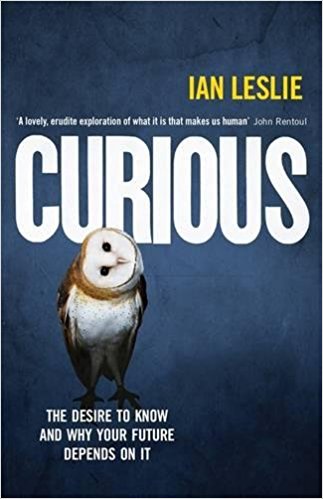 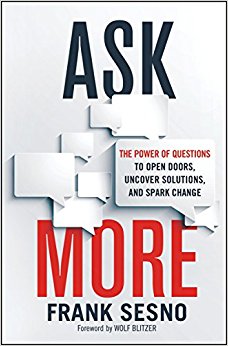 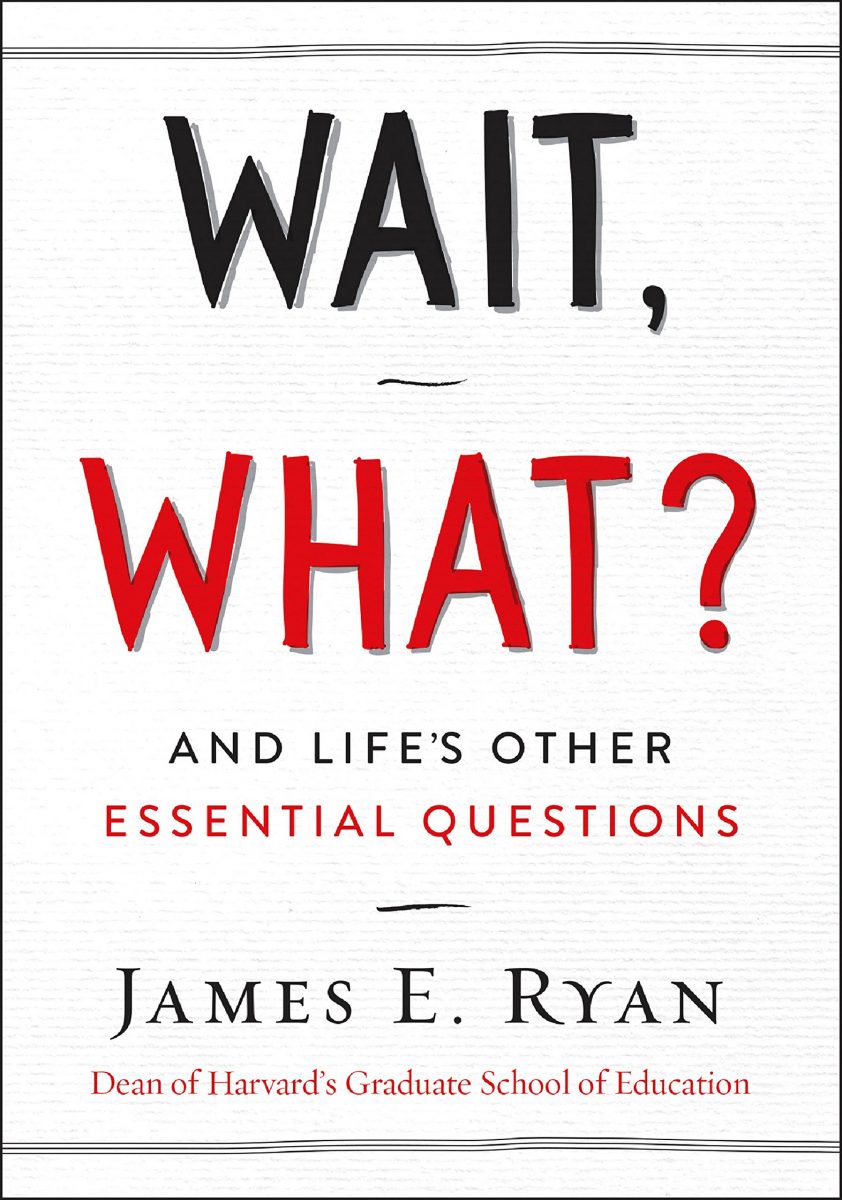 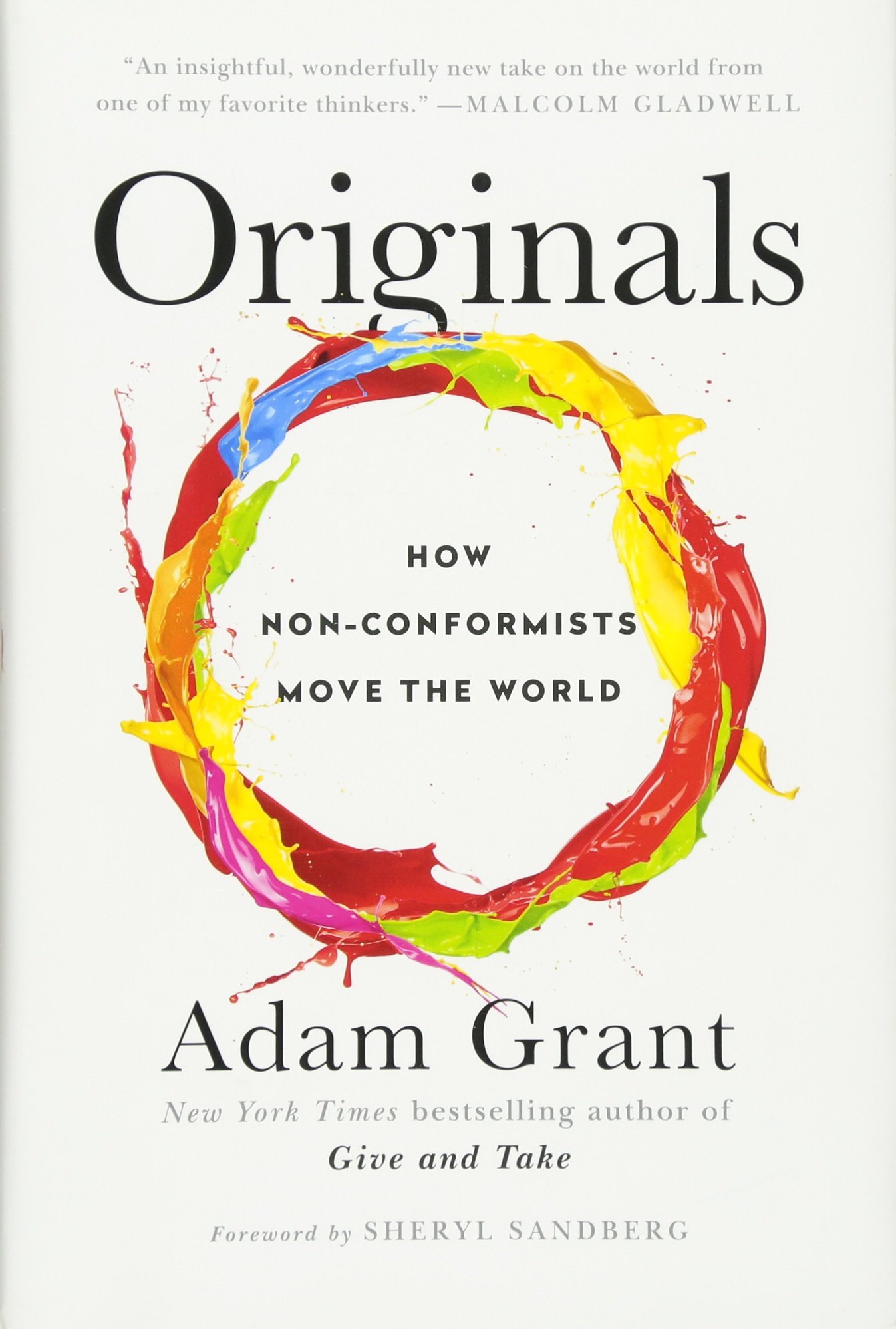 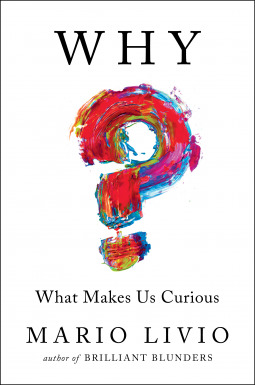 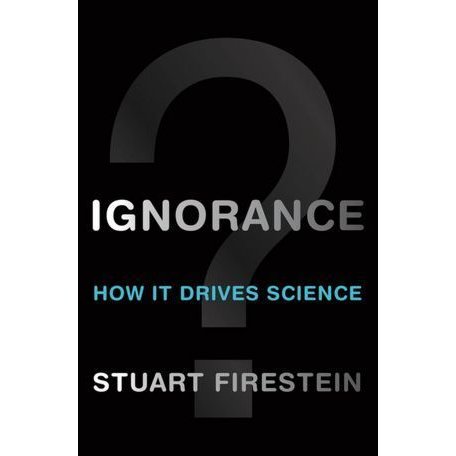 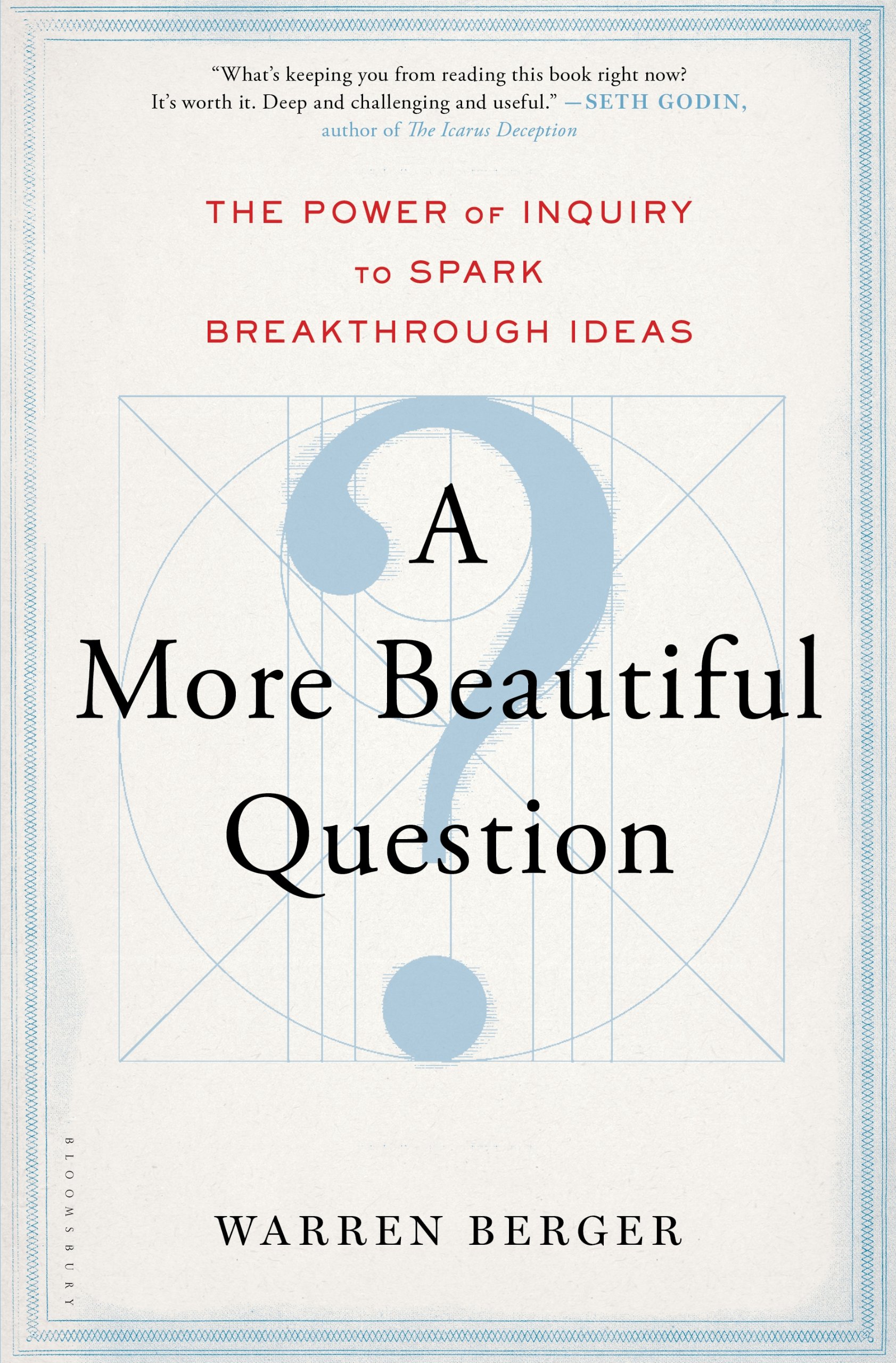 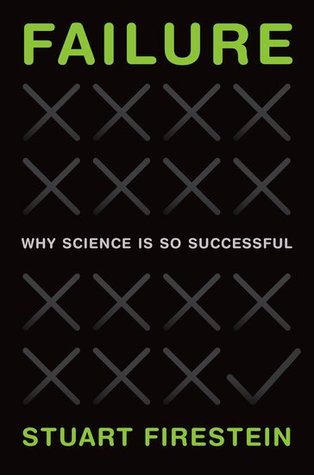 From Technique to Model
We figured out a technique for getting students to formulate their own questions.
In the last five years, educators have used the simple technique in creative and ingenious ways that consistently stimulate curiosity and advance student learning.
Educators’ work with the technique leads us to see more clearly a replicable model of learning that is based on combining student question formulation with teacher creativity.
[Speaker Notes: Flows from the recent recognition of the importance of students learning to ask questions]
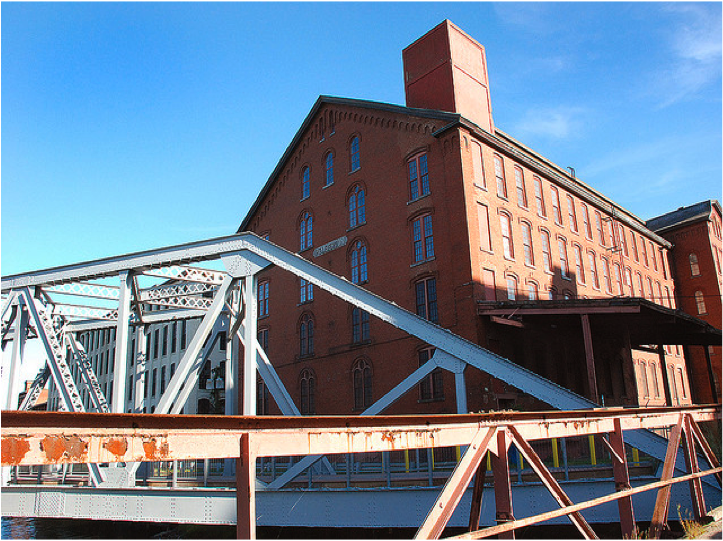 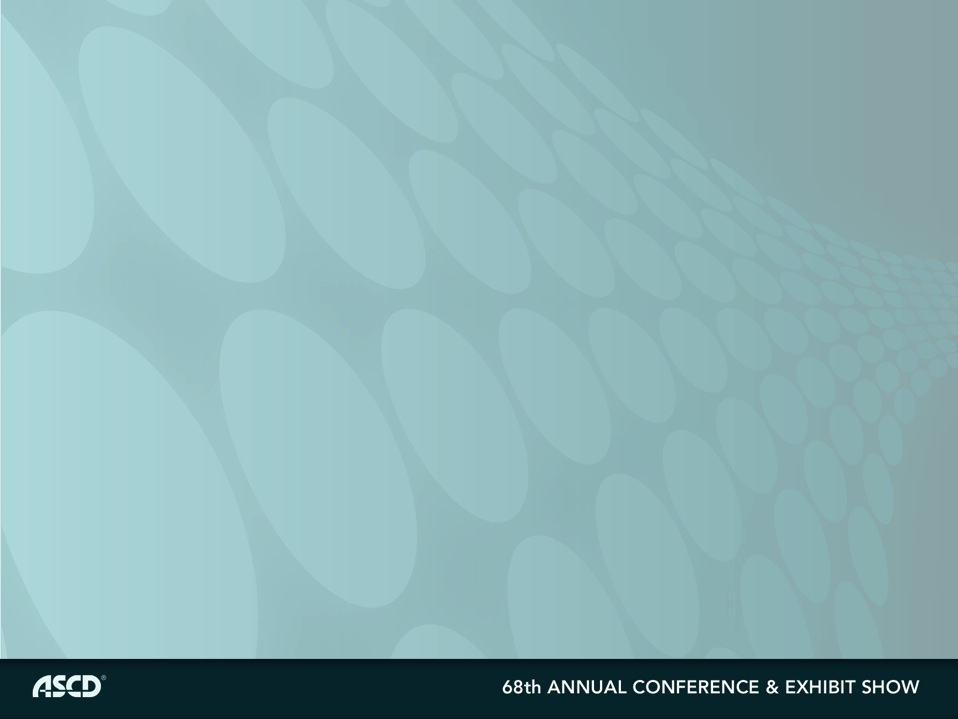 Honoring three sources of this model
LAWRENCE, MA, 1990
“We don’t go to the school because we don’t even know what to ask.”
Honoring the Sources (II)
250,000 Teachers around the world
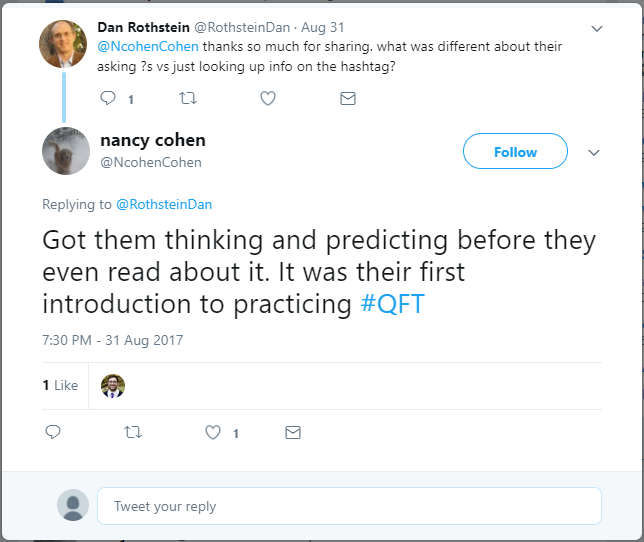 Honoring the Sources (III)
Millions of students
"Asking questions may not always lead to answers, but it leads to curiosity. Curiosity is what drives children and teens to want to learn, even when they don't realize it...Question asking helps us guide our own adventure and helps us find new interests. Everything starts with a question, even if you don't realize it.” 
    - Abriana Fusco, 9th Grader, Fitchburg, MA
“When you ask the question, you feel like it’s your job to get the answer.”
    - High School student, Boston, MA
“Just when you think you know all you need to know, you ask another question and discover how much more there is to learn.”
    - 6th grader, Palo Alto, CA
In response to "why do you think we ask questions?”
    “So we can be curious about what we are learning and want to  
    know more."    - Ayaka, 1st Grader, Novi, Michigan
Why is a model for learning that emphasizes student question formulation so important today?
In the Age of Google…
“How should you respond when you get powerful new tools for finding answers?
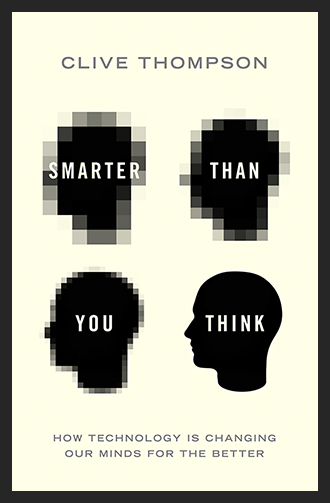 Think of harder questions.”
Clive Thompson, Journalist and Technology Blogger
Democracy
“We need to be taught to study rather than to believe, to inquire rather than to affirm.” - Septima Clark
See Chapter 6 on Septima Clark in Freedom Road: Adult Education of African Americans (Peterson, 1996).
Stay in Touch!
Join our Educators Network for free resources!
Share your stories and questions with contact@rightquestion.org
Siyi Chu, Program Associate siyi.chu@rightquestion.org
Tomoko Ouchi, International Program Specialist tomoko.ouchi@righquestion.org